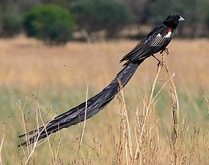 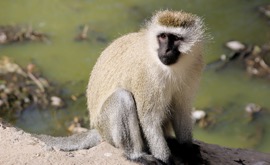 Communication
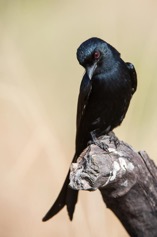 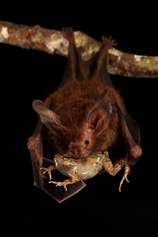 Week 6
Foundations of Animal Behavior
Emily Levy
Some slides adapted from Susan Alberts and Matthew Zipple, Eleanor Caves & Patrick Green
Learning outcomes
Understand different types of animal communication and how thye can evolve
Analyze methods and results of a study
Understand the concept of honest signals and ways they are maintained
Outline
Basics of communication
Name that mode of communication!
Evolution of communication
Honest signals
& How they are maintained
https://www.youtube.com/watch?v=0nfgibIYbg8
Basics of communication
Communication
‘the transfer of information from one individual to another that affects current or future behavior and the fitness of one or both individuals’
	-Rubenstein & Alcock, Animal Behavior 2019
Communication
Why send a message?
Why receive a message?
Why respond to a message?

How can communication evolve?
Both signaler and recipient must, on average, benefit from the communication in order for it to evolve
Why?
How can eavesdropping evolve?
Matrix of communication
Signal
Exploitation/deception
PRODUCER
RECEIVER
Eavesdropping/interception
Signals
Exploitation/Deception
Eavesdropping/Interception
Slide adapted from Caves, Green & Zipple
[Speaker Notes: Our point is that there are benefits and costs to all of this
- These are all going to be in “fitness terms” – mating benefits, social costs, predation costs.

Put up the concepts and the axes – ask the class to place each concept on the plot (doesn’t need to be group activity).]
Defining terms
Signal
Exploitation/
deception
Signals
Producer and receiver both benefit
Exploitation/deception
Producer benefits, receiver doesn’t
Eavesdropping/interception
Receiver benefits, producer doesn’t
PRODUCER
RECEIVER
Eavesdropping/
interception
Slide adapted from Caves, Green & Zipple
Name that mode of communication!
Read through study and data
Figure out what they did and found
Discuss questions in green
Each group will share their study with the class
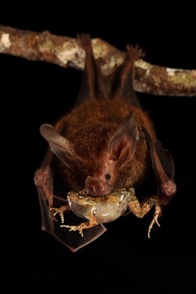 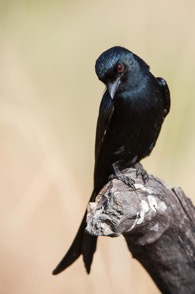 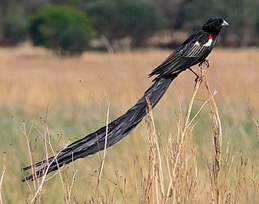 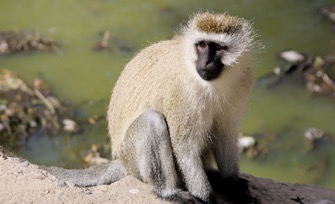 When snake present
When eagle present
When leopard present
Vervet alarm calls
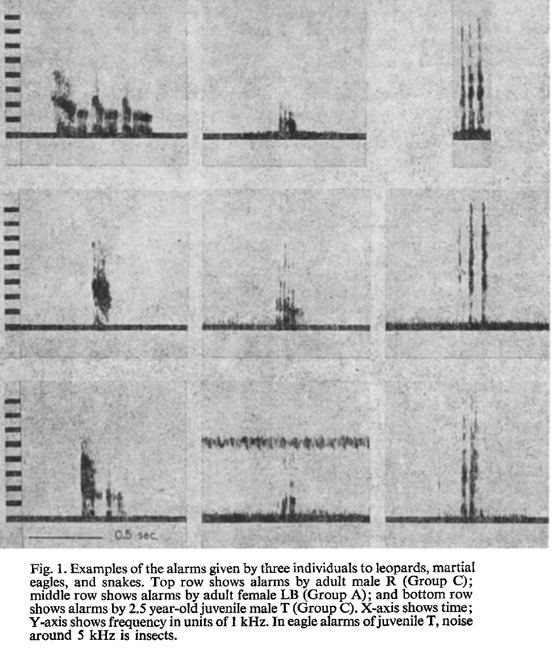 Adult male calls 
Frequency of the sound 
Time 
Do you think these calls are reliable?
Who produces reliable calls?
Who receives these calls?
Who’s benefitting?
Adult female calls 
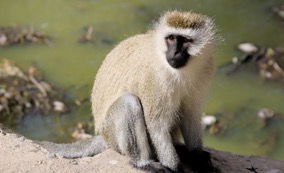 Juvenile male calls 
Seyfarth Cheney & Marler 1980
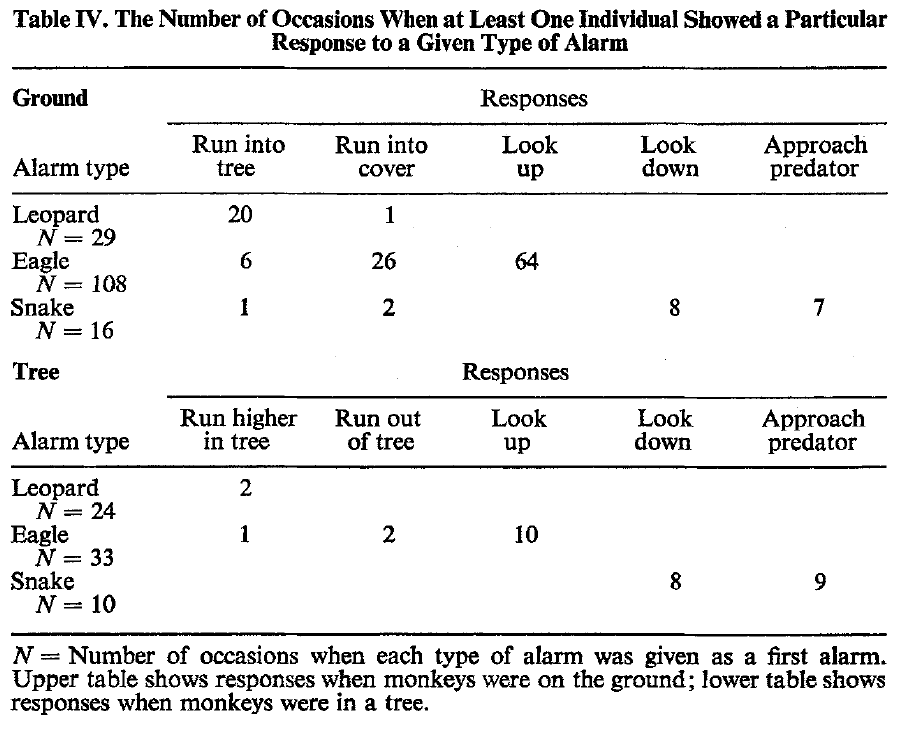 Alarm happened while vervets were on the ground
Alarm happened while vervets were in a tree
Seyfarth Cheney & Marler 1980
Matrix of communication
Signal
Exploitation/deception
PRODUCER
RECEIVER
Eavesdropping/interception
Signals
Exploitation/Deception
Eavesdropping/Interception
Slide adapted from Caves, Green & Zipple
[Speaker Notes: Our point is that there are benefits and costs to all of this
- These are all going to be in “fitness terms” – mating benefits, social costs, predation costs.

Put up the concepts and the axes – ask the class to place each concept on the plot (doesn’t need to be group activity).]
Potential prey:
Frog-eating bats and their prey
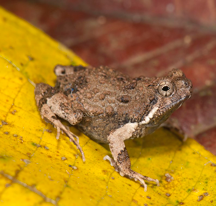 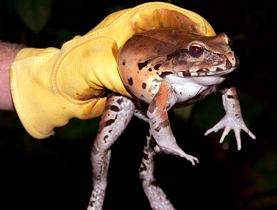 Predator:
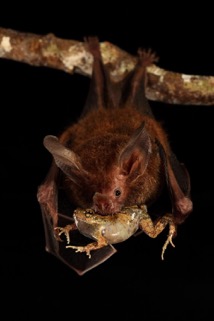 HUGE frog, Leptodactylus pentadactylus, similar song to P. Pustulosus
Palatable túngara frog, Physalaemus pustulosus
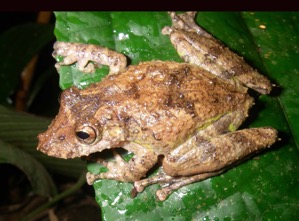 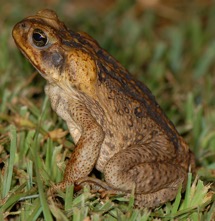 Fringe-lipped bat, Trachops cirrhosus
Poisonous toad Bufo marinus, similar in size to H. boulengeri
Palatable frog, Hyla boulengeri
Tuttle & Ryan 1981
Frog-eating bats and their prey
Who do the bats prefer to capture?
How do the bats find their prey?
Are the frogs producing reliable signals?
Who’s benefitting?
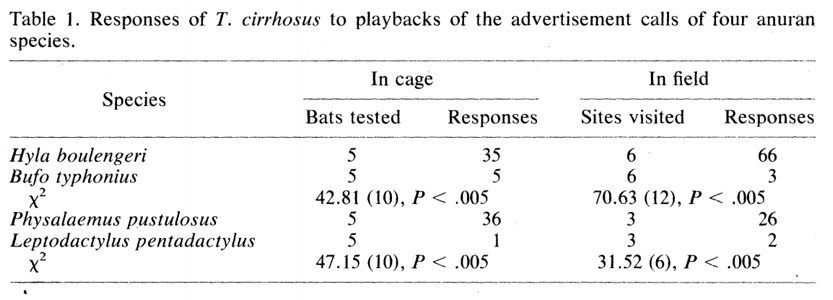 Stats showing that bat responses differed between the pair above
Tuttle & Ryan 1981
Matrix of communication
Signal
Exploitation/deception
PRODUCER
RECEIVER
Eavesdropping/interception
Signals
Exploitation/Deception
Eavesdropping/Interception
Slide adapted from Caves, Green & Zipple
[Speaker Notes: Our point is that there are benefits and costs to all of this
- These are all going to be in “fitness terms” – mating benefits, social costs, predation costs.

Put up the concepts and the axes – ask the class to place each concept on the plot (doesn’t need to be group activity).]
Drongos & meerkats
Drongos are birds who are great at mimicking other sounds and who feed on insects. The are solitary but tend to forage around other species, including meerkats. Meerkats recognize their alarm call that there’s a predator around.
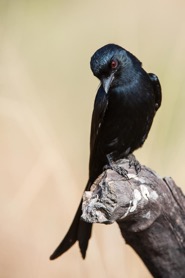 Drongo alarm calls are sometimes real…
Drongos imitating the alarm calls of other bird species…
‘True’ mimicked alarm calls
‘False’ mimicked alarm calls
‘True’ alarm calls in response to predators
‘False’ alarm calls for kleptoparasitism
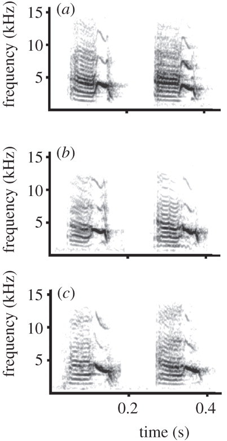 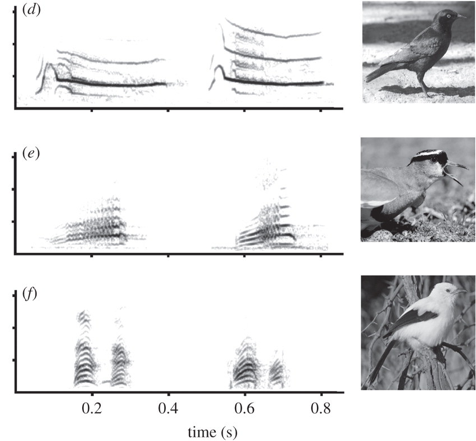 Flower 2010
Drongos & meerkats
Meerkat response to drongo alarm calls. Calls were either ‘True’ (drongos were calling in response to a predator), ‘False’ (drongos were calling in the absence of a predator), or ‘Non-alarm’.
Results:
“When following target species, drongos kleptoparasitized food items from them including insect larvae, reptiles, scorpions and crickets, contributing an average 22 ± 4% to biomass intake per focal drongo. 
Sometimes drongos stole food by attacking targets (52 ± 8% of kleptoparasitisms). However, in 48 ± 8% of kleptoparasitisms drongos made false alarm calls from a perch when a target was handling a food item. 
In 31 ± 5% of these false alarms drongos exclusively made drongo-specific alarm calls; in 42 ± 6% drongos exclusively made suspected mimicked alarm calls; and in 27 ± 6% drongos made a combination of both drongo-specific and suspected mimicked alarm calls. 
Target individuals fled to cover in response to false alarm calls in 211/258 (82%) cases, leaving their food behind on 140/258 (54%) occasions, enabling the drongo to fly down and steal it. ”
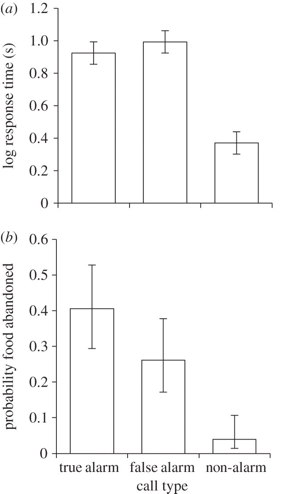 Do drongos produce reliable signals?
Who’s benefitting? 
Do the meerkats ever benefit from this?
How could this communication evolve?
Flower 2010
Matrix of communication
Signal
Exploitation/deception
PRODUCER
RECEIVER
Eavesdropping/interception
Signals
Exploitation/Deception
Eavesdropping/Interception
Slide adapted from Caves, Green & Zipple
[Speaker Notes: Our point is that there are benefits and costs to all of this
- These are all going to be in “fitness terms” – mating benefits, social costs, predation costs.

Put up the concepts and the axes – ask the class to place each concept on the plot (doesn’t need to be group activity).]
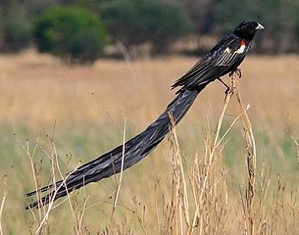 Long-tailed widowbirds
Background:
Male widows have extremely long tailfeathers (~50 cm long)! They mate with multiple females, and usually females who mate with a male will then build a nest on his territory.
Methods:
Andersson found nine sets of four male widowbirds and created four conditions:
1. Short tail: cut the tailfeathers so they are 14cm long
2. Long tail: Glue the feathers on so they’re 25cm longer than before
3. Length control: Nothing changed
4. Glue control: Cut the feathers and glue them back on (no change in length)
Andersson recorded mating displays and territorial disputes both before and after glueing
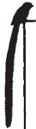 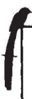 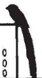 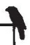 Are longer tailfeathers in males an honest signal of quality?
	Why or why not?
Are longer tailfeathers in males good for anything?
What (if anything) would drive selection for these long tailfeathers?
Andersson 1982
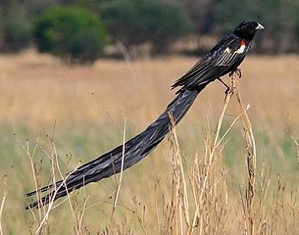 Long-tailed widowbirds
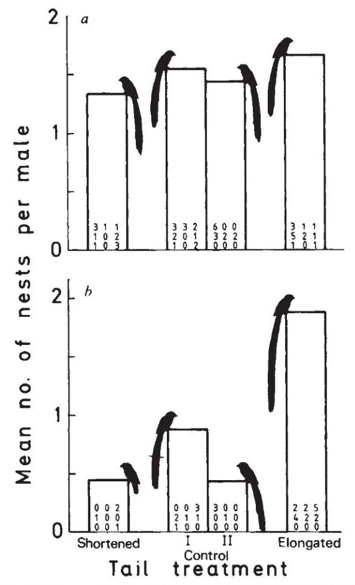 Mating success before tailfeather adjustment
Are longer tailfeathers in males an honest signal of quality? Why or why not?
Are longer tailfeathers in males good for anything?
What (if anything) would drive selection for these long tailfeathers?
Mating success after tailfeather adjustment
Andersson 1982
Matrix of communication
Signal
Exploitation/deception
PRODUCER
RECEIVER
Eavesdropping/interception
Signals
Exploitation/Deception
Eavesdropping/Interception
Slide adapted from Caves, Green & Zipple
[Speaker Notes: Our point is that there are benefits and costs to all of this
- These are all going to be in “fitness terms” – mating benefits, social costs, predation costs.

Put up the concepts and the axes – ask the class to place each concept on the plot (doesn’t need to be group activity).]
Evolution of communication
Evolution of communication requires one of the following:
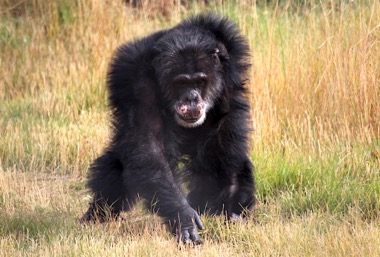 1. Preexisting trait of sender
Anything that provides information to receivers
Sender benefits from receiver’s response
 Ritualization
Eg raising hair when facing a threat

Note: Must be received!!
Can use comparative techniques to trace evolution of communication
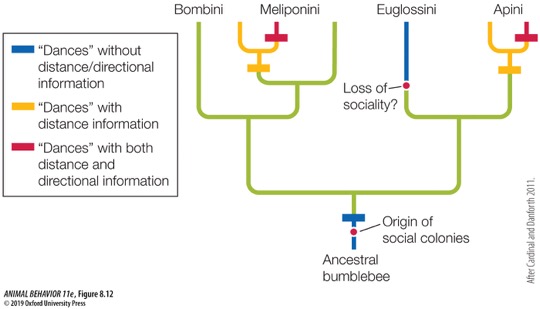 Evolution of communication requires one of the following:
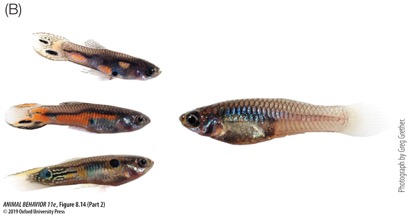 2. Preexisting bias of the receiver
Sensory system of receiver is ‘primed’ to receive such a signal
‘Sensory exploitation’
‘Sensory trap’
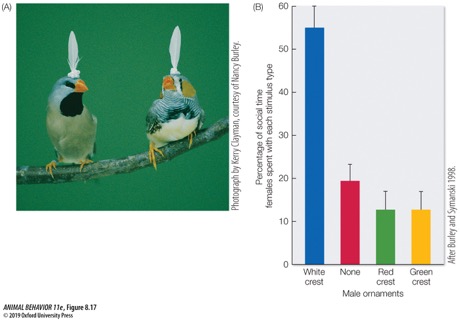 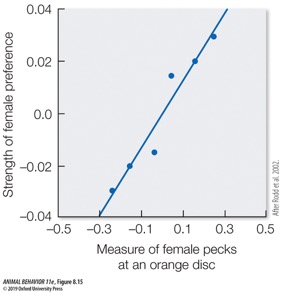 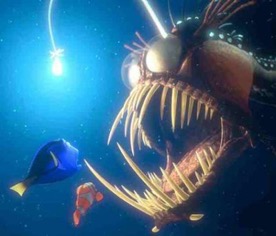 [Speaker Notes: FIGURE 8.14  Food, carotenoids, and female mate preferences in the Trinidadian guppy. (A) Males have to acquire orange pigments from the foods they eat, such as this Clusia fruit that has fallen into a stream where the guppies live. Males that secure sufficient amounts of carotenoids incorporate the chemicals into ornamental color patches on their bodies. (B) Females (such as the larger fish on the right) find males with large orange patches more sexually appealing than males without them. (Photographs by Greg Grether.)]
Signals
Fighting ability
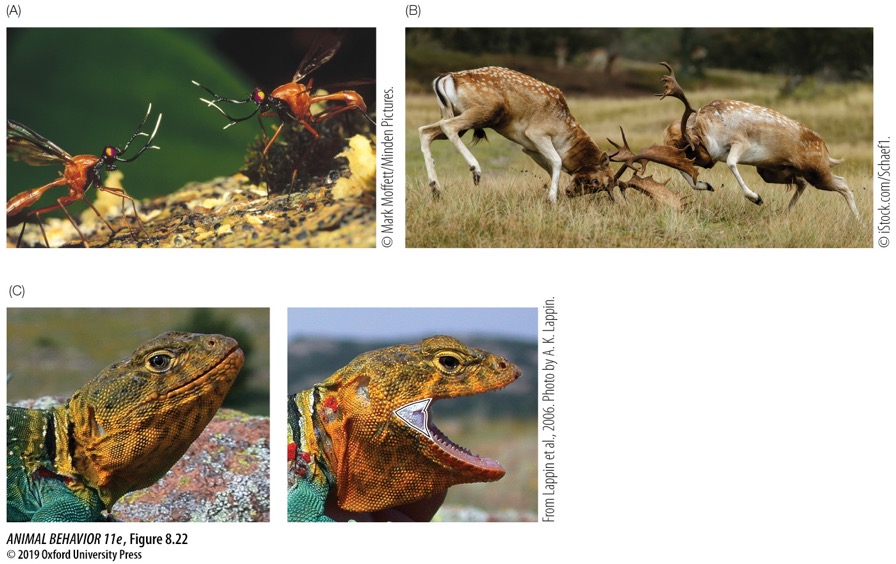 [Speaker Notes: FIGURE 8.22  Honest visual signals of size and strength.  (A) Males of this Australian antlered fly in the genus Phytalmia confront each other head to head, permitting each fly to assess his own size relative to the other’s size. (B) Antler size in male fallow deer (Dama dama) provides information about male fighting ability. (C) The larger the patch of ultraviolet-reflecting skin by the open mouth of a gape-displaying collared lizard, the harder the reptile can bite an opponent. The UV-reflecting skin is outlined in the image on the right. (A, photograph © Mark Moffett/Minden Pictures; B, photograph © iStock.com/Schaef1; C from Lappin et al. 2006; photograph by A. K. Lappin.)]
Body size
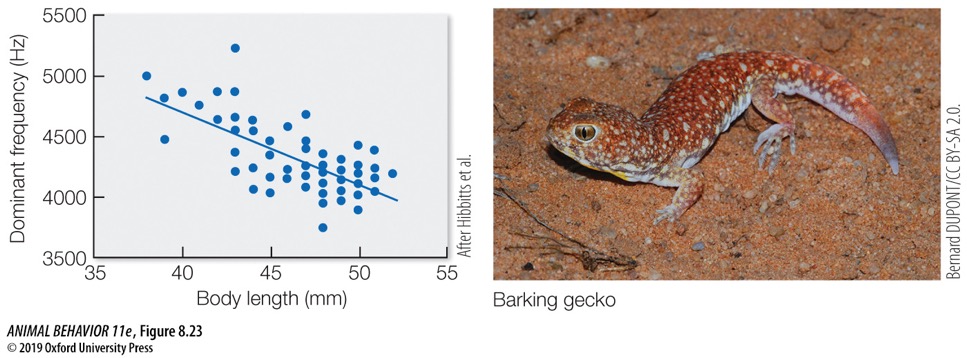 [Speaker Notes: FIGURE 8.23  Honest acoustic signals of size in a barking gecko.  The larger the male, the lower the frequency of his calls. (After Hibbitts et al. 2007; photograph Bernard Dupont/CC BY-SA 2.0.)]
Dominance
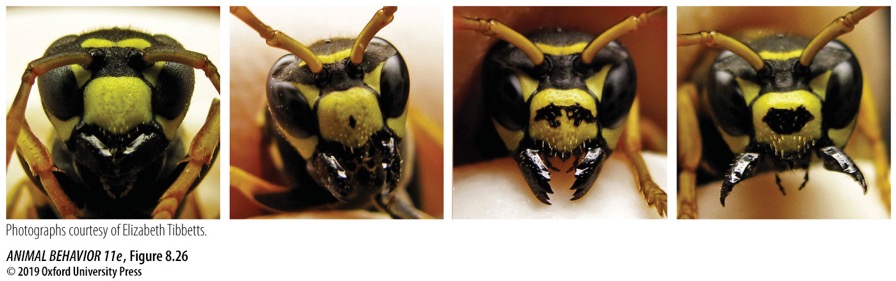 [Speaker Notes: FIGURE 8.26  Honest visual signals of dominance in the paper wasp Polistes dominula.  In this species, dominance is linked to dark patches on the face of the wasp. Notice the variation among wasps in the size of black patch from left (where it is completely absent) to right (where there is nearly as much black as yellow). (Photographs courtesy of Elizabeth Tibbetts.)]
Multiple signals!
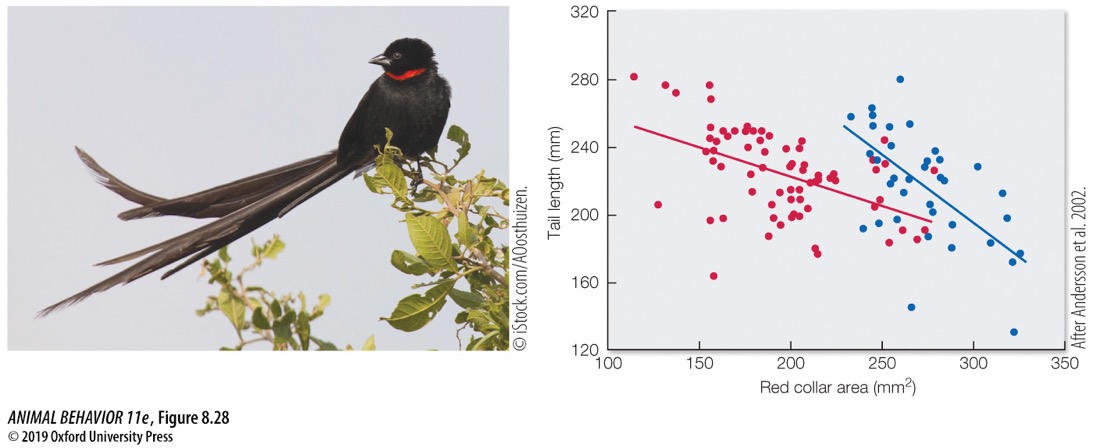 Don’t have territories
Have territories
[Speaker Notes: FIGURE 8.28  Signal trade-off between tail length and collar area in red-collared widowbirds.  There was a negative relationship between the size of the male’s red collar and the length of his tail. The trends were similar for territory-holding “resident” males (blue circles) and non-territory-holding “floater” males (red circles). (After Andersson et al. 2002; photograph © iStock.com/AOosthuizen.)]
The evolutionary logic of signaling
If signals are not honest or reliable indicators of some benefit to the receiver, then selection will shape receivers to ignore them.
So in general we expect signals to be honest.
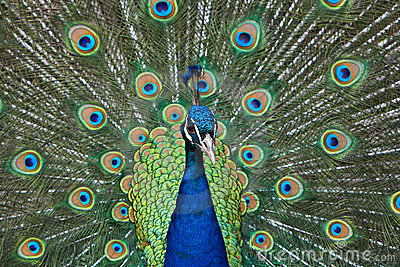 Blue peafowl, Pavo cristatus
[Speaker Notes: Watch video: https://www.youtube.com/watch?v=qDvFdj-pFMc]
What keeps signals honest?
But the first signaler in a communication system to send a dishonest signal will benefit from doing so.
Thus, there is strong selection pressure on signalers to cheat (send dishonest signals).
So, what keeps signals honest?
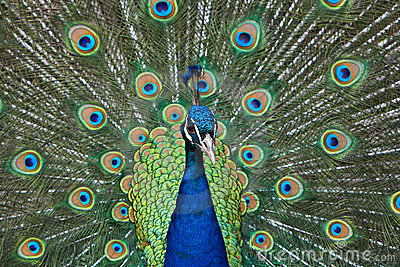 Blue peafowl, Pavo cristatus
What keeps signals honest?
Three potential mechanisms
The signal is an index of ability, strength, or size
https://www.youtube.com/watch?v=JJiF42aguYY
Male red deer ‘roar’ to attract mates.
Females prefer lower frequency roars.
The frequency of the roar depends on the length of the vocal tract. 
Vocal tract length depends on body size

I.e., the frequencies of a male’s roar (the ‘formants’) are constrained by his body size
The frequencies of the roar are an index of body size
[Speaker Notes: Watch these videos: https://www.youtube.com/watch?v=PMbpdL762JQ
https://www.youtube.com/watch?v=97ORGksHhKw]
What keeps signals honest?
Three potential mechanisms
The signal is a handicap
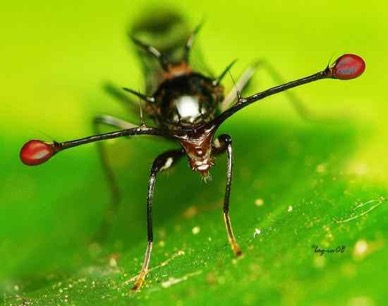 A handicap differs from an index in that it is condition-dependent (not size-dependent). 
Only animals in good condition can exhibit it.

This is because the trait is especially expensive to produce and/or maintain.
Male stalk-eyed fly, Teleopsis breviscopium
The handicap principle – condition-dependent traits
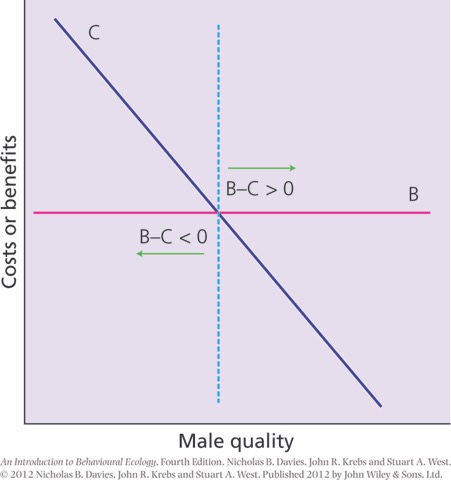 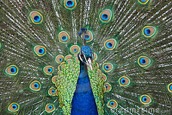 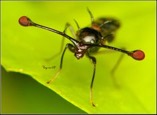 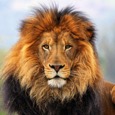 For high-quality individuals, B >> C
For low-quality individuals, B << C
What keeps signals honest?
Three potential mechanisms
The sender and receiver share a common interest in the signal (i.e., they both receive the same benefit if the signal is honest)
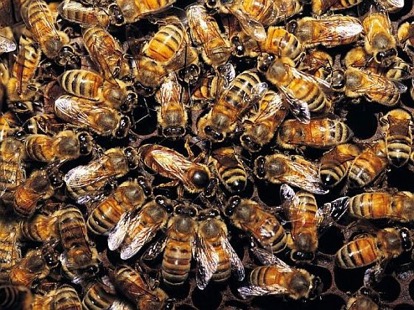 The evolutionary logic of sending a signal is that it can influence the behavior of others to further the signaler’s self-interest.
The evolutionary logic of responding to a signal is to further the receiver’s self-interest

If the interests of signaler and receiver are identical, there is no selection to cheat (send a dishonest signal
Honeybees, Apis mellifera
[Speaker Notes: Watch video: https://www.youtube.com/watch?v=-7ijI-g4jHg
For a slightly longer video (7 min) watch: https://www.youtube.com/watch?v=bFDGPgXtK-U – start at 1:15 and go to 2:30 or so]
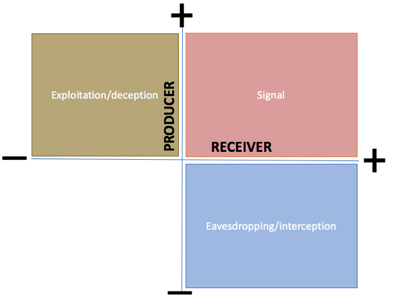 Wrap-up
Communication comes in many forms
Signals benefit both sender and receiver
Communication can evolve via preexisting traits in sender or preexisting bias in receiver
Signals can be kept honest by directly indexing quality, by being a handicap, or by being part of a shared trait
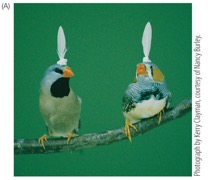 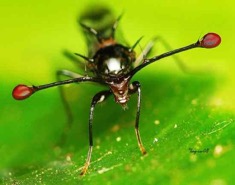